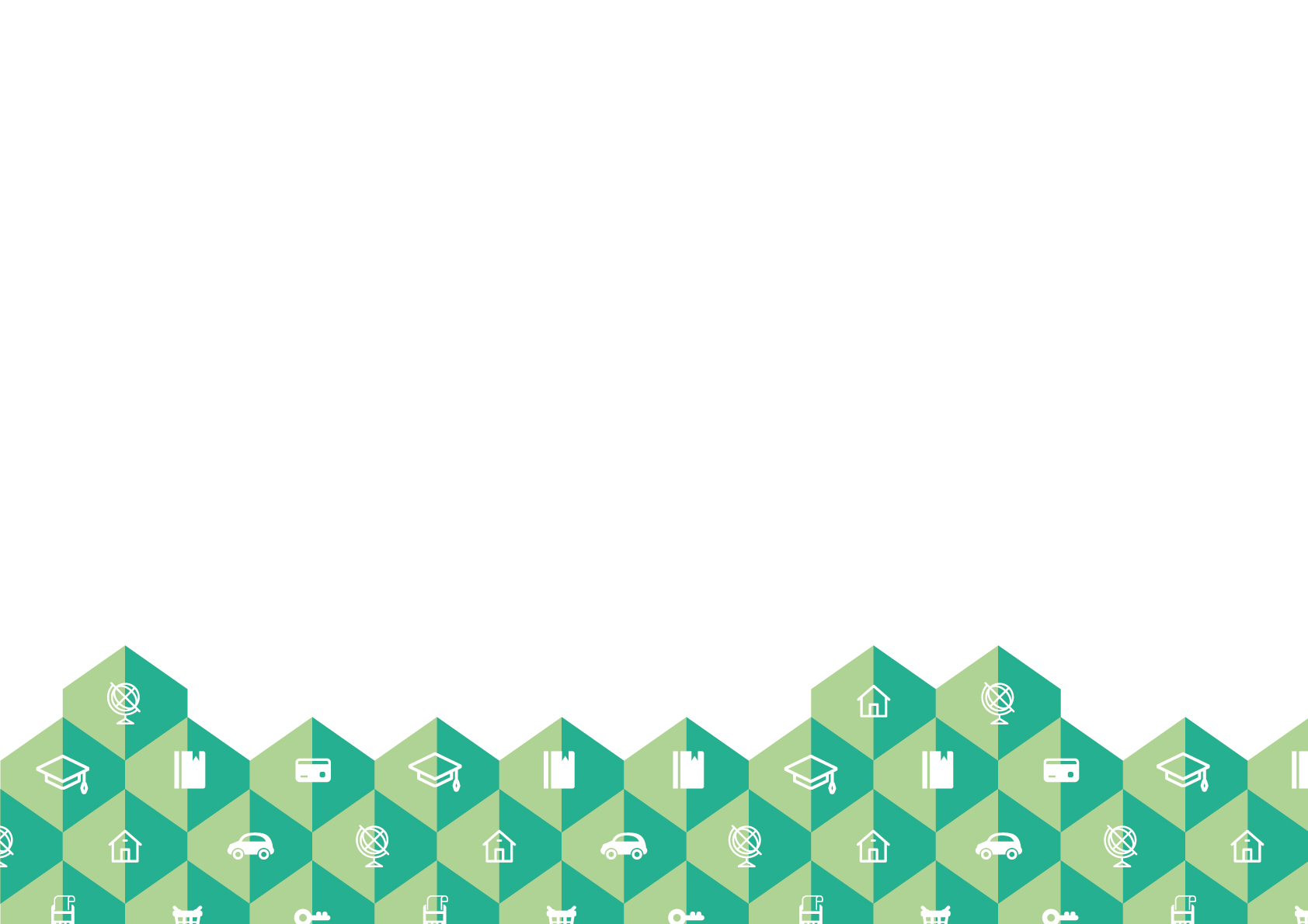 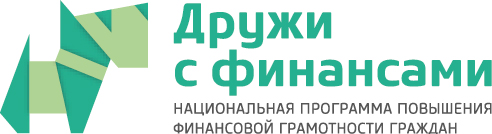 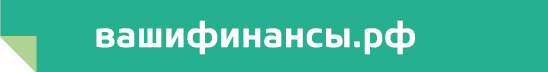 МЕТОДИЧЕСКИЕ ПОДХОДЫ К ОРГАНИЗАЦИИ И ПРОВЕДЕНИЮ СЕМИНАРОВ С ПЕДАГОГАМИ ПО ФУНКЦИОНАЛЬНОЙ ФИНАНСОВОЙ ГРАМОТНОСТИ, ЧАСТЬ 2

Лавренова Екатерина, 
эксперт Проекта, канд. пед. наук
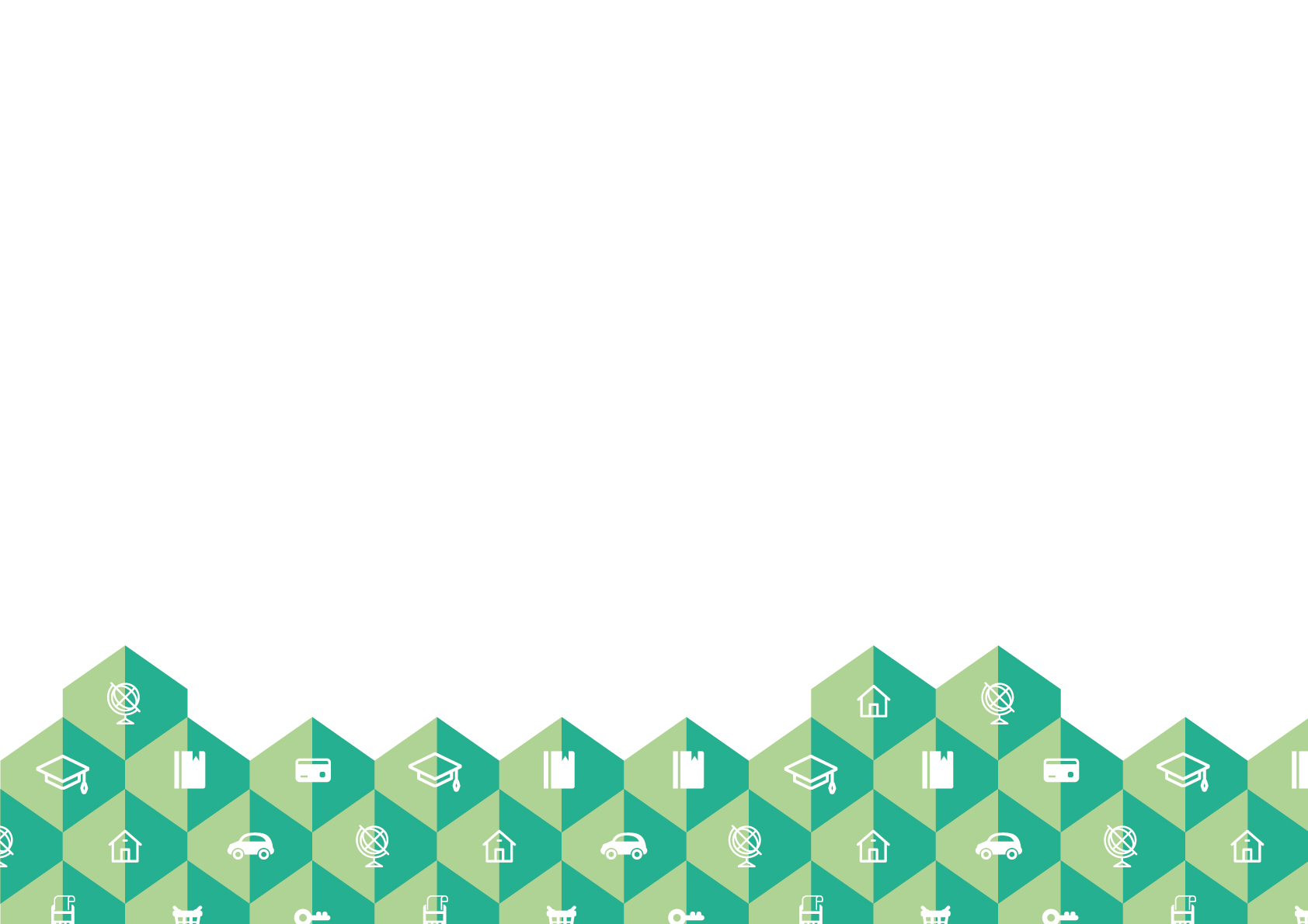 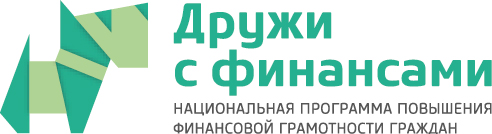 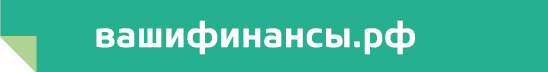 СЕМИНАР 3
«Показатели и критерии оценки уровня функциональной грамотности»
3.1. Методические рекомендации по проведению лекции «Показатели и критерии оценки уровня функциональной грамотности»
Конструкция лекции

Этап 1. Раскрытие вопроса: «Показатели и критерии сформированности функциональной финансовой грамотности» - 20 минут.

Этап 2. Раскрытие вопроса: «Общая характеристика диагностических измерительных материалов для определения уровня сформированности функциональной финансовой грамотности» - 20 минут.
3.2. Методические рекомендации по проведению практикума «Анализ диагностических измерительных материалов для определения уровня сформированности функциональной финансовой грамотности»
Конструкция практикума
Этап 1. Анализ Инструментария для оценки уровня финансовой грамотности учащихся начальной и основной школы на основе компетентностного подхода (60 минут).
1.1. Постановка учебного задания (10 минут).
1.2. Работа учебных групп над выполнением учебного задания (30 минут).
1.3. Общее обсуждение результатов групповой работы, формулирование выводов (20 минут).
4
ЭТАП 1
Задание
Задание: провести анализ указанных диагностических работ по финансовой грамотности и выявить:
А) какой контекст в них использован  (Личный, Учебный, Семейный, Общественный, Профессиональный (только для 9 класса);

Б) какой (какие) виды познавательной деятельности необходимо осуществить для выполнения задания (Выявление финансовой информации, Анализ информации в финансовом контексте, Оценка финансовых проблем, Применение финансовых знаний и понимание;

В) какой вид задания по структуре представлен;

Г) Какое содержание финансовой грамотности проверяется (понятия и знания, установки, умения).
5
Таблица 3.2. Пример анализа одного задания диагностической работы для преподавателя
6
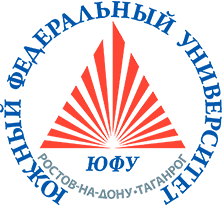 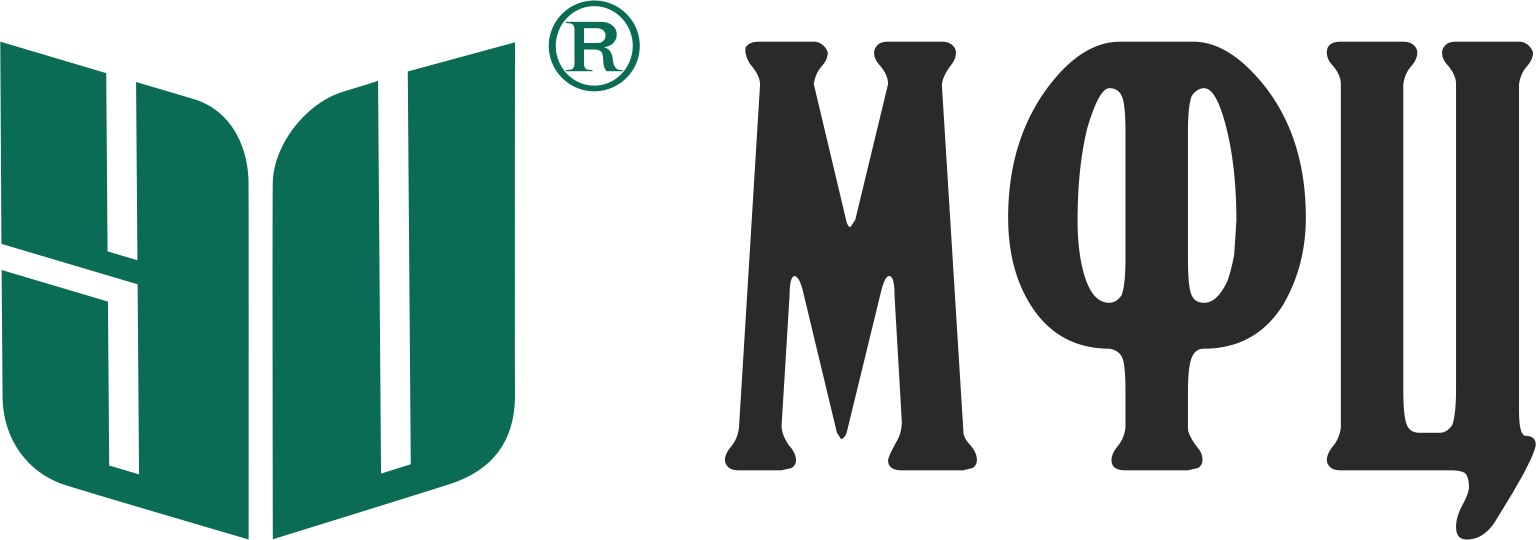 3.2. Методические рекомендации по проведению практикума «Анализ диагностических измерительных материалов для определения уровня сформированности функциональной финансовой грамотности»
Конструкция практикума
Этап 2. Анализ диагностических работ по финансовой грамотности, подготовленных ИСРО РАО по заказу Минпросвещения России, 5, 7 классы (50 мину)
2.1. Постановка учебного задания (5 минут).
2.2. Работа учебных групп над выполнением учебного задания (20 минут).
2.3. Общее обсуждение результатов групповой работы, формулирование выводов (25 минут).
7
ЭТАП 2
Задание

Провести анализ диагностических работ  для 5 и 7 классов по финансовой грамотности и выявить:
А) какой контекст в них использован 
Б) какой (какие) виды познавательной деятельности необходимо осуществить для выполнения задания;
В) какой вид задания по структуре представлен;
Г) какие элементы содержания, заложенные в Рамке финансовой комптентности диагностируются в заданиях.
8
Таблица 3.3. Анализ диагностических работ по финансовой грамотности, подготовленных ИСРО РАО по заказу Минпросвещения России, 5, 7 классы
9
ПРИМЕР
10
ПРИМЕР: ответ
11
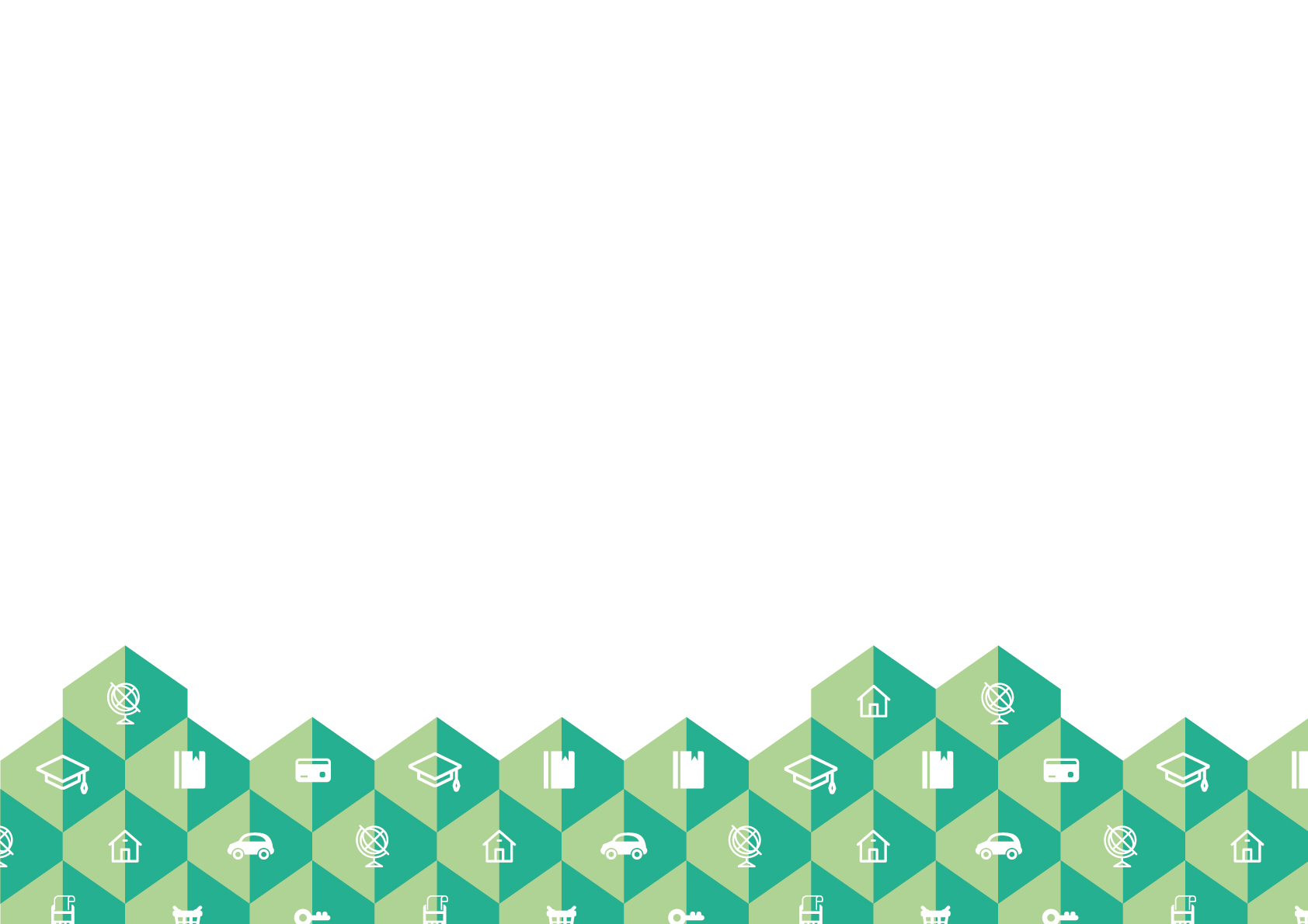 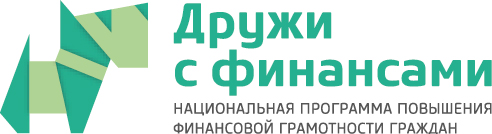 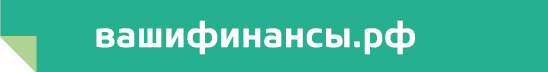 СЕМИНАР 4
«Особенности применяемых для мониторинга диагностических и измерительных материалов»
2.1. Методические рекомендации по проведению интернет-практикума «Задания формата PISA: специфика содержания, составления и использования в педагогической практике обучения разных категорий школьников на разных предметах»
Конструкция занятия (80 минут)

Этап 1. Анализ открытых заданий PISA по финансовой грамотности (40 минут).

Этап 2. Составление заданий в формате PISA по финансовой грамотности (120 минут).
13
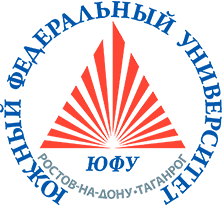 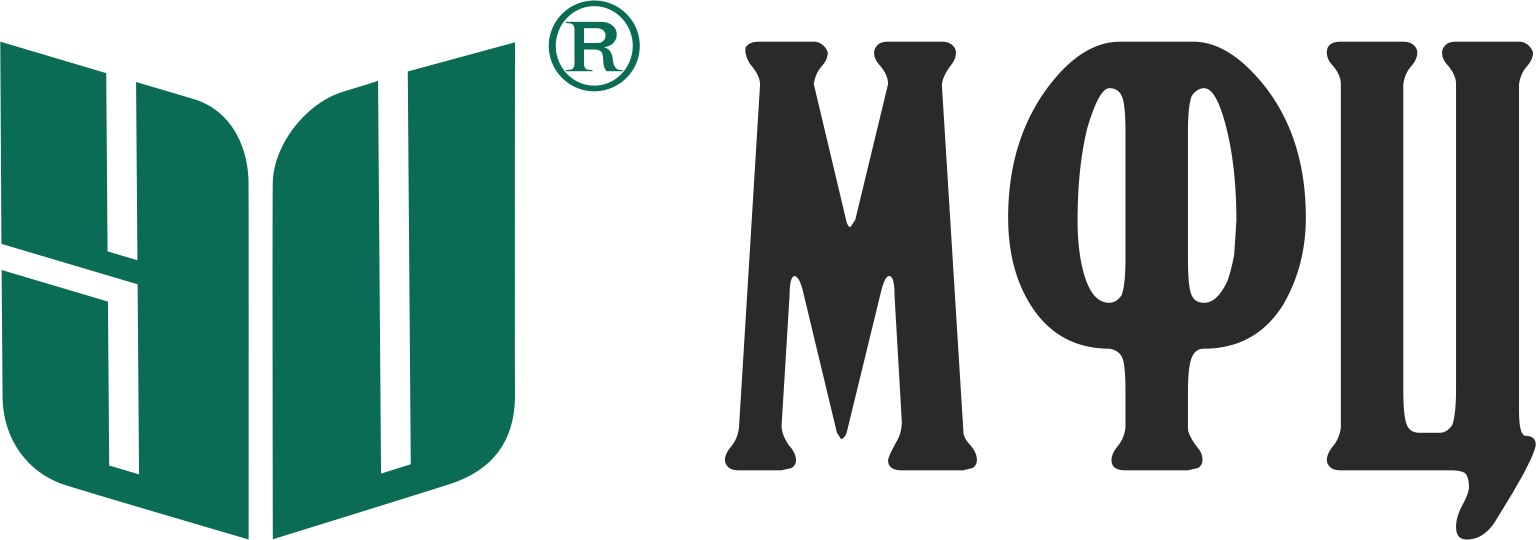 3.2. Методические рекомендации по проведению практикума «Анализ диагностических измерительных материалов для определения уровня сформированности функциональной финансовой грамотности»
Конструкция практикума
Этап 1. Анализ открытых заданий PISA по финансовой грамотности (40 минут).
2.1. Постановка учебного задания (5 минут).
2.2. Работа учебных пар над выполнением учебного задания (15 минут).
2.3. Общее обсуждение результатов групповой работы, формулирование выводов (20 минут).
14
ЭТАП 1
Задание
Заполнить таблицу 4.1 и определить, какое содержание образования должно быть освоено учащимся, чтобы он показал высокий уровень финансовой грамотности на примере данного вопроса и в каких школьных предметах и на каких занятиях с использованием УМК по финансовой грамотности можно освоить это содержание.
15
Таблица 4.1. Анализ открытых заданий PISA по финансовой грамотности
16
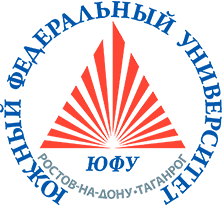 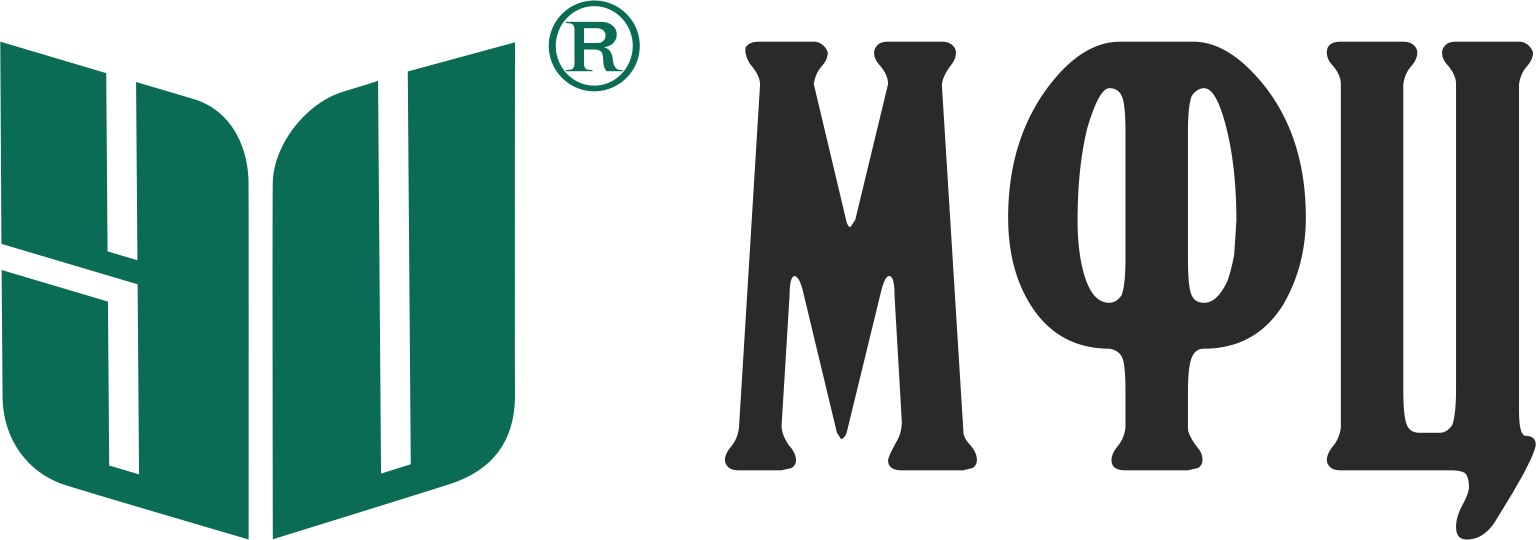 3.2. Методические рекомендации по проведению практикума «Анализ диагностических измерительных материалов для определения уровня сформированности функциональной финансовой грамотности»
Конструкция практикума
Этап 2. Составление заданий в формате PISA по финансовой грамотности (120 минут)
2.1. Постановка учебного задания (15 минут).
2.2. Работа учебных пар над выполнением учебного задания (65 минут).
2.3. Общее обсуждение результатов групповой работы, формулирование выводов (80 минут).
17
ЭТАП 2
Задание
Разработать ряд (3-4) диагностических заданий PISA, объединенных одной темой (чтобы темы не повторялись, лучше распределить их между группами). Для примера можно также использовать Открытые задания, которые только что анализировали на семинаре. Задания должны быть сконструированы так, чтобы их можно было классифицировать по параметрам, заложенным в модели заданий:
Основные характеристики заданий исследования PISA: 
Вид познавательной деятельности
Контекст
Содержание образования
Тип задания
18
Таблица 4.2. Форма для конструирования заданий PISA 
по финансовой грамотности
19
Таблица 4.3. Форма оценки заданий
20
2.1. Методические рекомендации по проведению практикума «Составление задания для мониторинга функциональной финансовой грамотности при изучении учебного предмета или нескольких предметов (по выбору слушателя)» (80 мин.).
Конструкция занятия (80 минут)

2.1. Постановка учебного задания (10 минут).
2.2. Работа учебных пар над выполнением учебного задания (30 минут).
2.3. Общее обсуждение результатов групповой работы, формулирование выводов (40 минут).
2.4. Рефлексия (10 минут)
21
Задание

	Разработать несколько заданий для мониторинга функциональной финансовой грамотности при изучении учебного предмета или нескольких предметов. Задания должны отвечать требованиям к учебному заданию. При составлении заданий лучше ориентировать слушателей на модель заданий, созданных ИСРО РАО 
(см. Приложения 3.3 и 3.4).
22
Таблица 4.4. Форма для конструирования заданий для 
общеобразовательного предмета
23